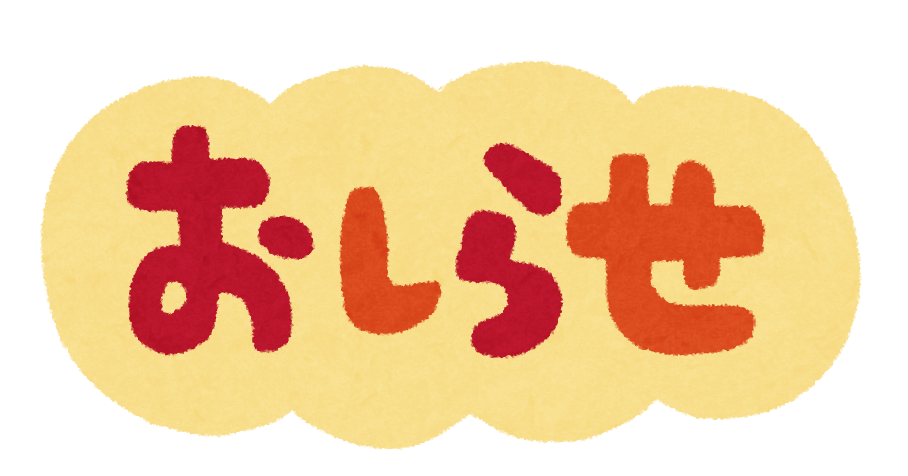 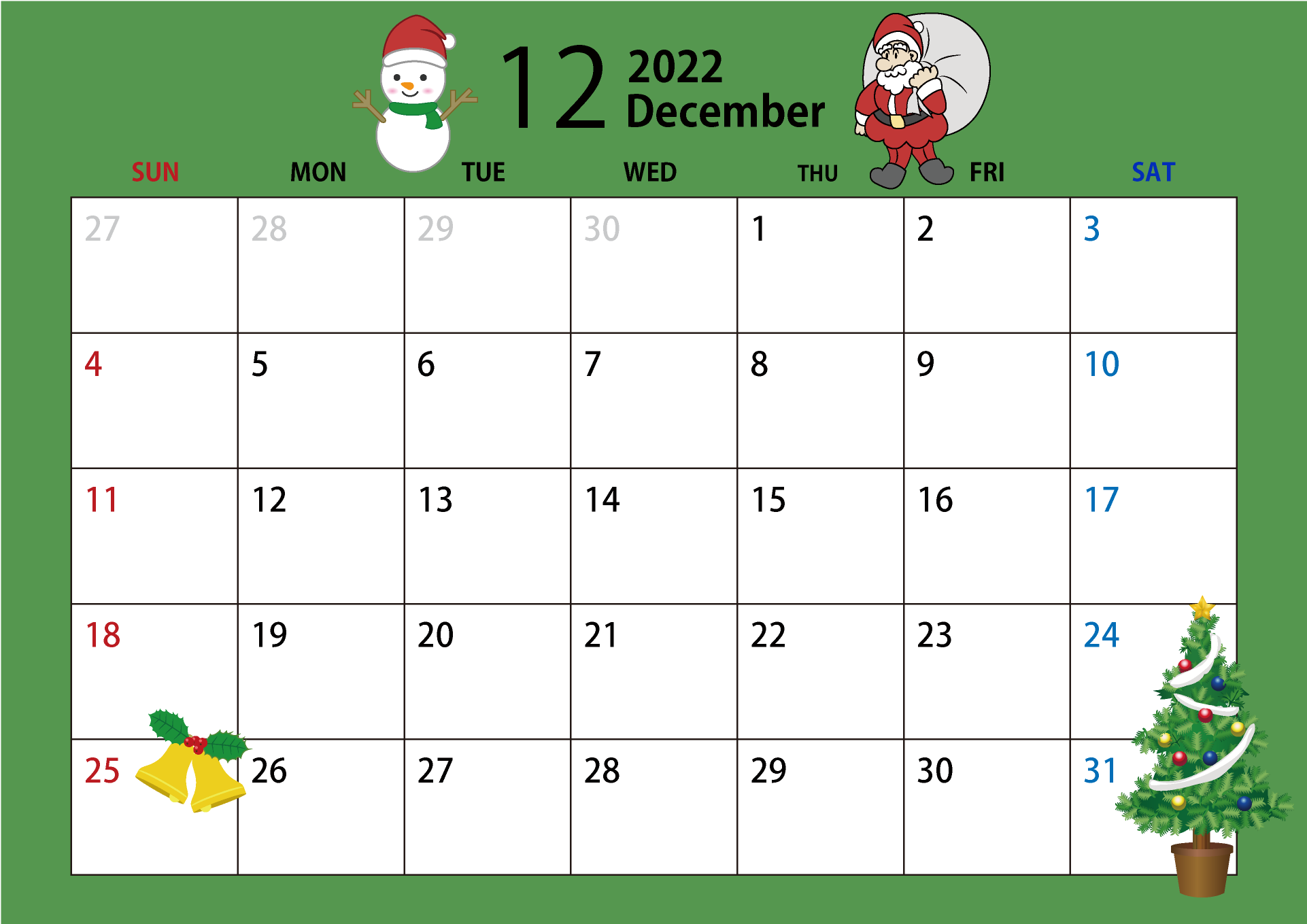 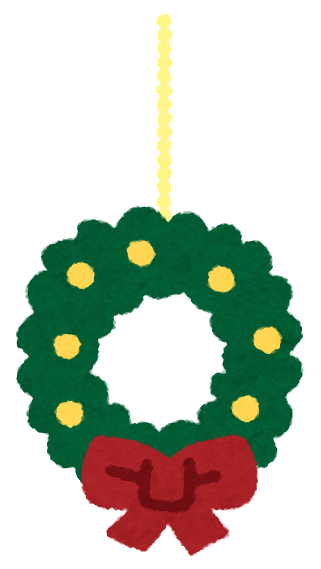 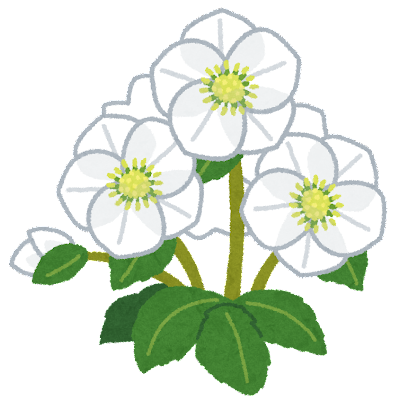 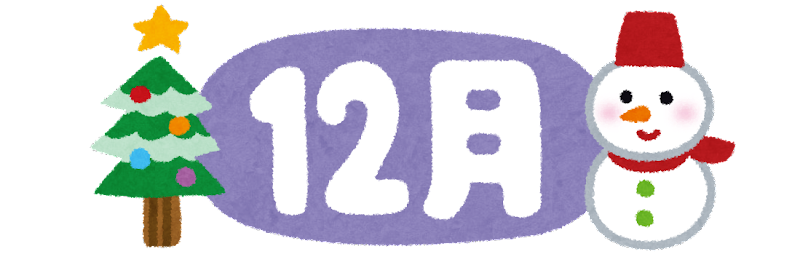 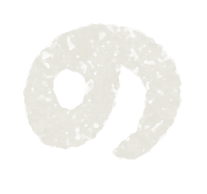 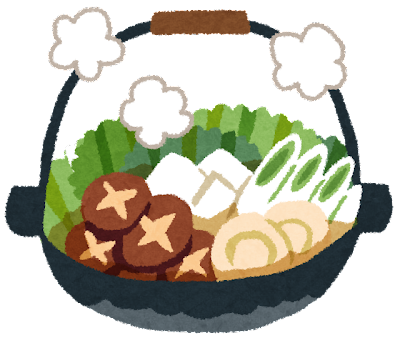 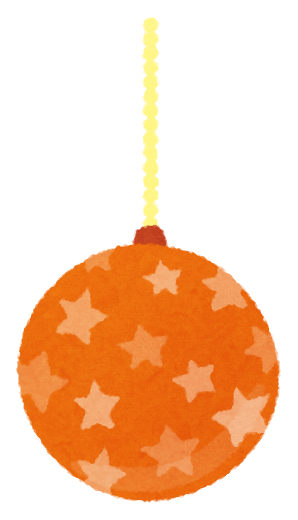 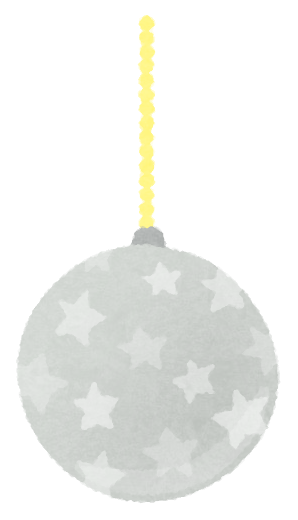 休診:茂木
午後休診日
休診:茂木
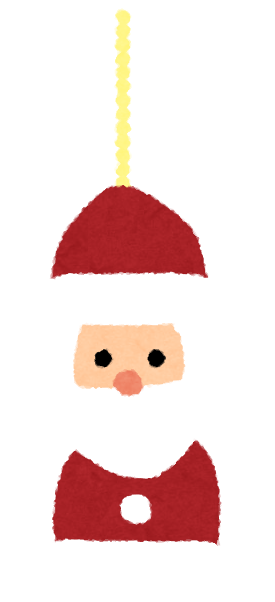 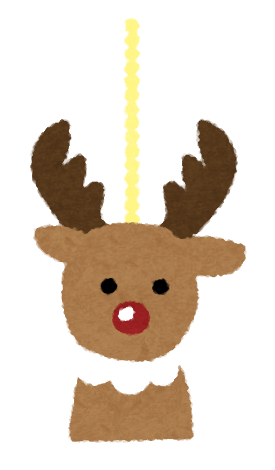 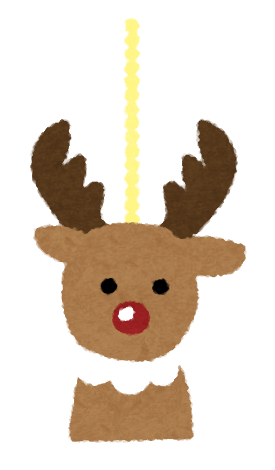 休診:中廣